Викторина по сказкам
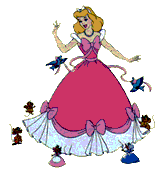 1 КЛАСС
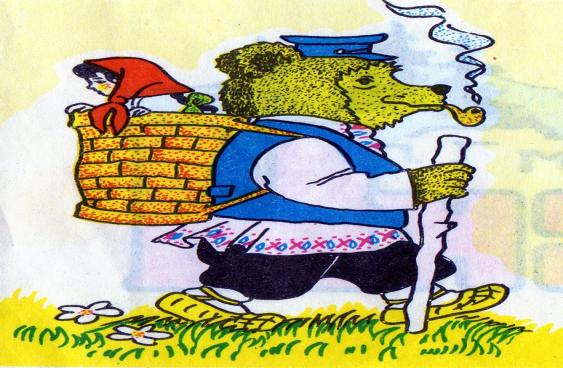 Несёт медведь Машу за дальние леса ….
И заговорила щука человеческим голосом…
Ловись рыбка большая и маленькая
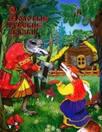 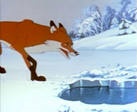 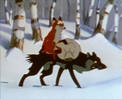 Кто, кто в теремочке живет?Кто, кто в невысоком живет?
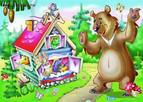 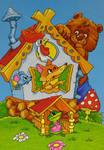 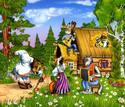 - Я иду к бабушке, - сказала девочка, - несу ей пирожок да горшочек масла.
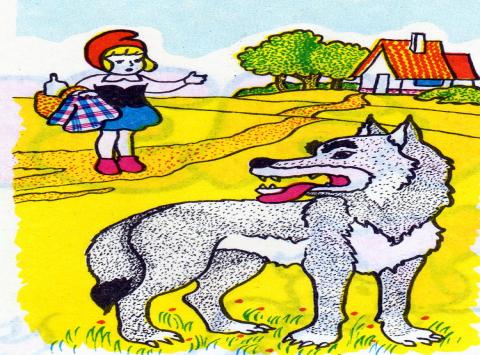 И в ту же минуту он обратился в мышь , которая забегала по полу
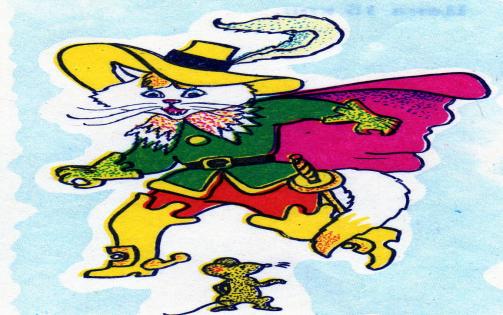 - Перестань реветь и визжать говорю тебе, - крикнул Карабас – Барабас.
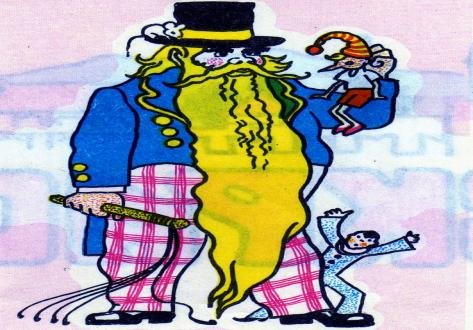 - Свет мой, зеркальце! Скажи, да всю правду доложи…
Я от бабушки ушел, я от дедушки ушел, а от тебя и подавно уйду
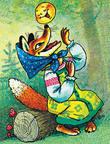 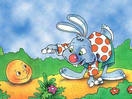 Он садится на конька, теребит его бока, Изо всех горланит сил – конь взвился и след простыл.
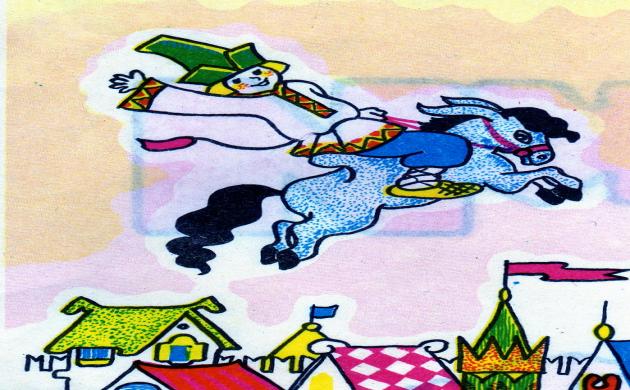 -О чём, зайчик, плачешь?- Как же мне не плакать….
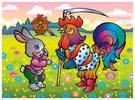 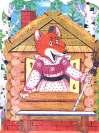 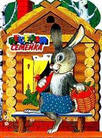 Пришла девочка, глядь – братца нету! Ахнула, кинулась туда, сюда – нету! Кликала, заливалась слезами, причитывала, что плохо будет от отца и матери…
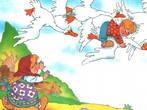 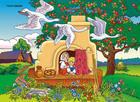 Пошёл дед рвать, тянет- потянет вытянуть не может…
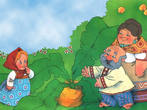 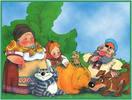 «Музыкальная страничка»
Открой цифру, прослушай отрывок и назовите произведение
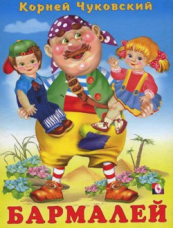 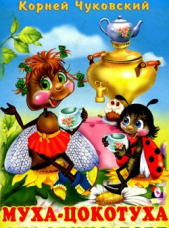 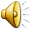 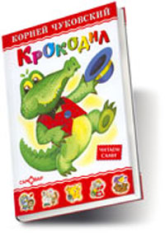 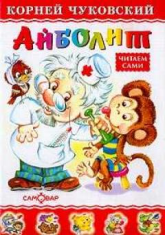 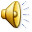 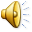 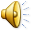 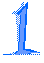 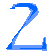 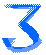 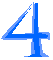 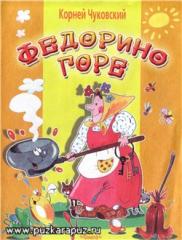 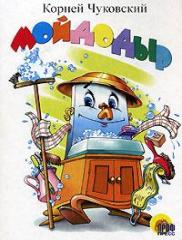 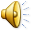 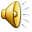 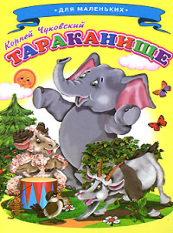 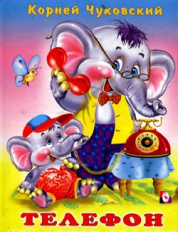 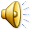 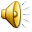 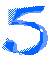 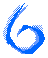 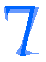 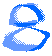 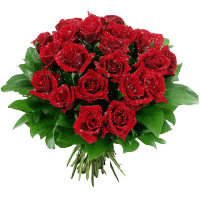 Молодцы!
Электронный адрес: irinalaz13@mail.ru